2020 IPPC NROs Workshop
NRO Workshop Objectives
(Virtually)
IPPC Secretariat
8-9 September 2020, Suriname
Objectives
Disseminate knowledge (basics and latest developments)
Improve number of reports and their quality on the IPP
Experience sharing
Feedback to the Secretariat
Contacts
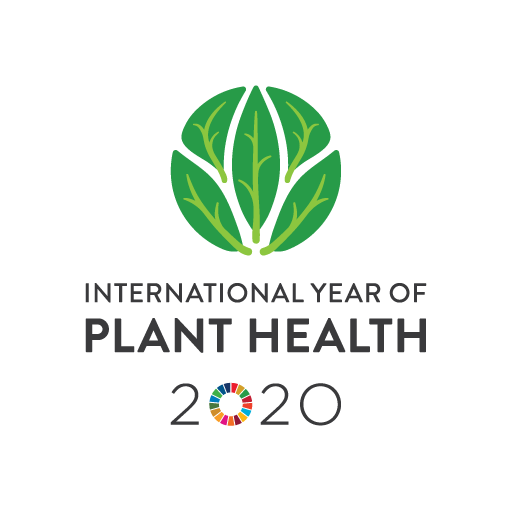 IPPC Secretariat

Email: ippc@fao.org  

Qingpo Yang, Associate Professional Officer: Qingpo.yang@fao.org

Paola Sentinelli, IPPC Knowledge Manager: paola.sentinelli@fao.org 


Web:
www.fao.org
www.ippc.int
www.fao.org/plant-health-2020
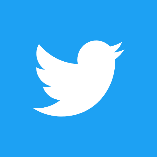 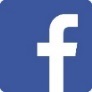 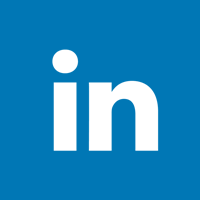 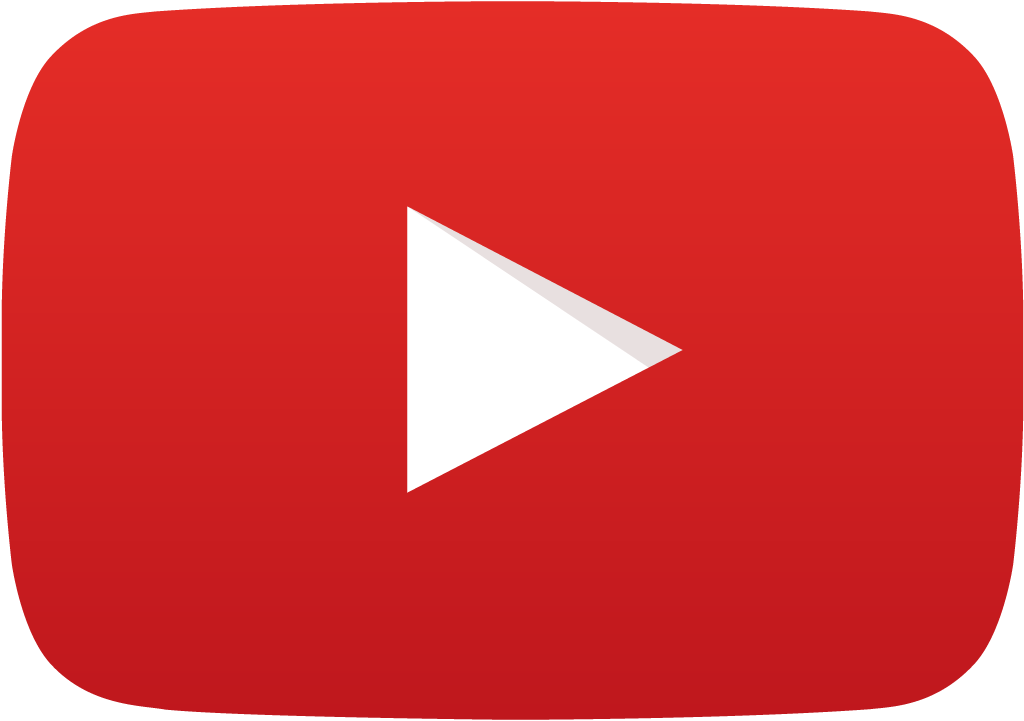